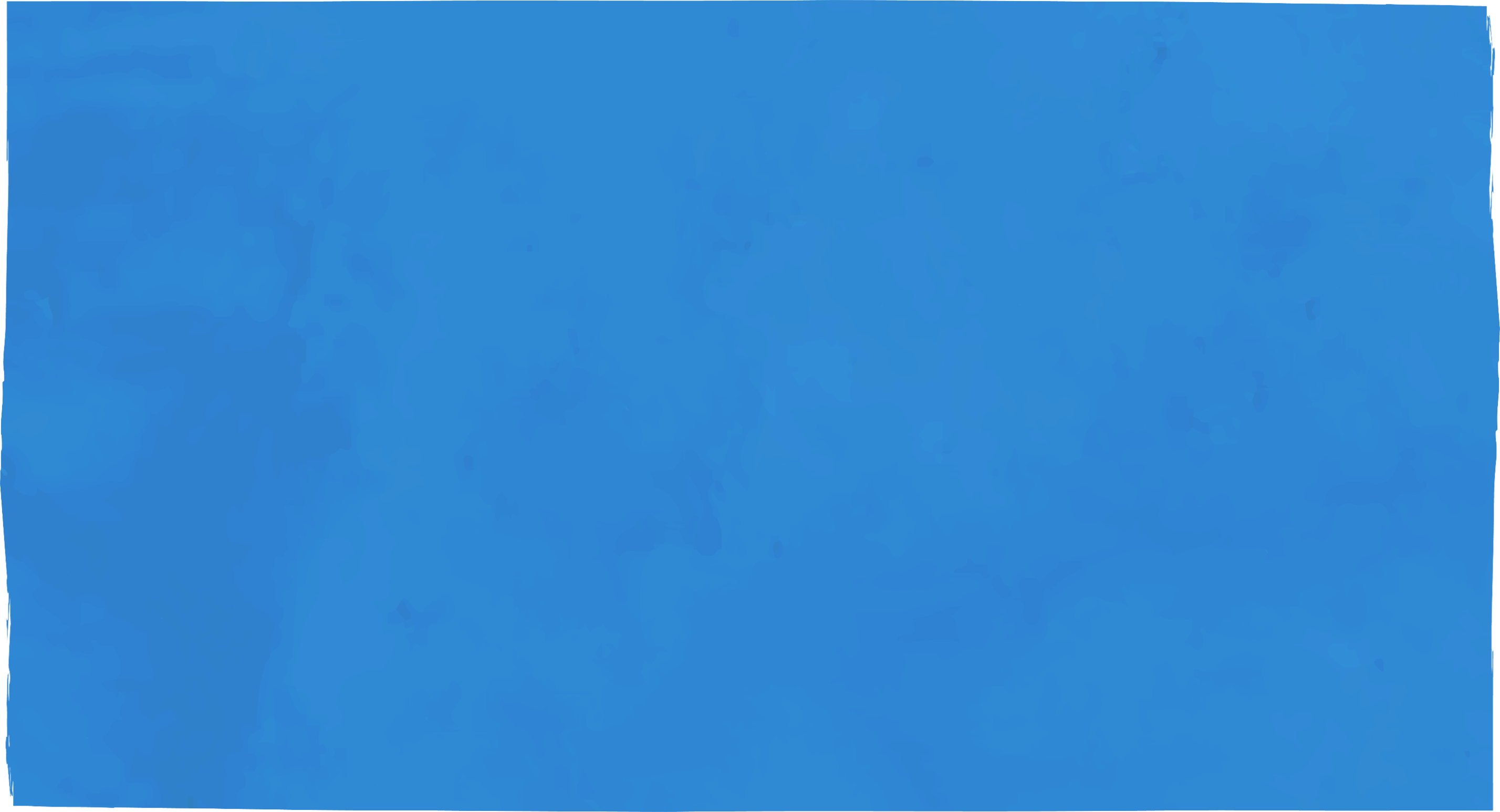 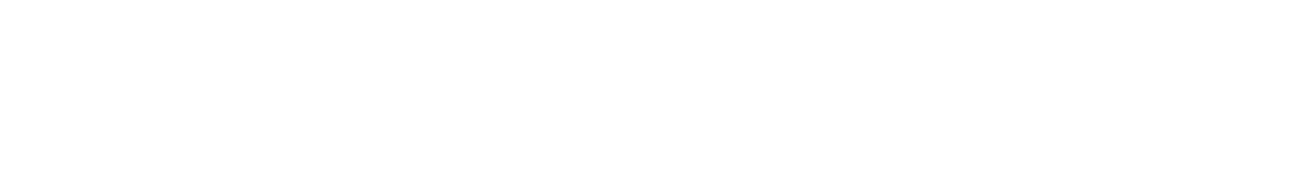 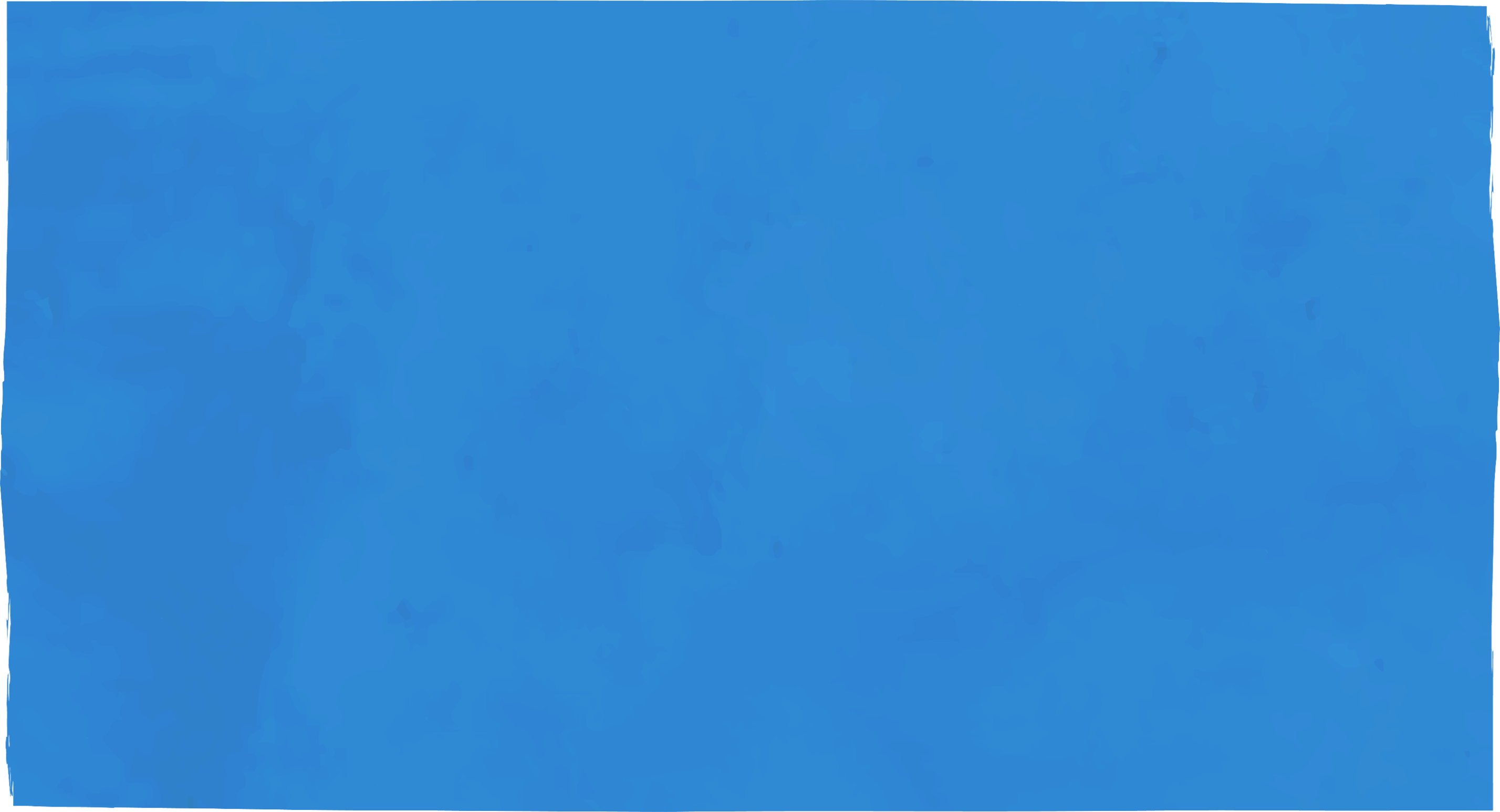 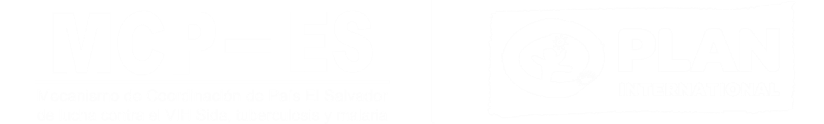 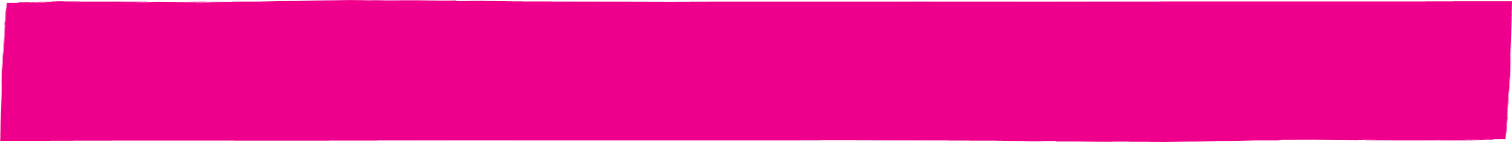 Proyecto
Reforzar la respuesta nacional al VIH, centrándose en las poblaciones clave y alineándose con los objetivos internacionales, 2022-2024
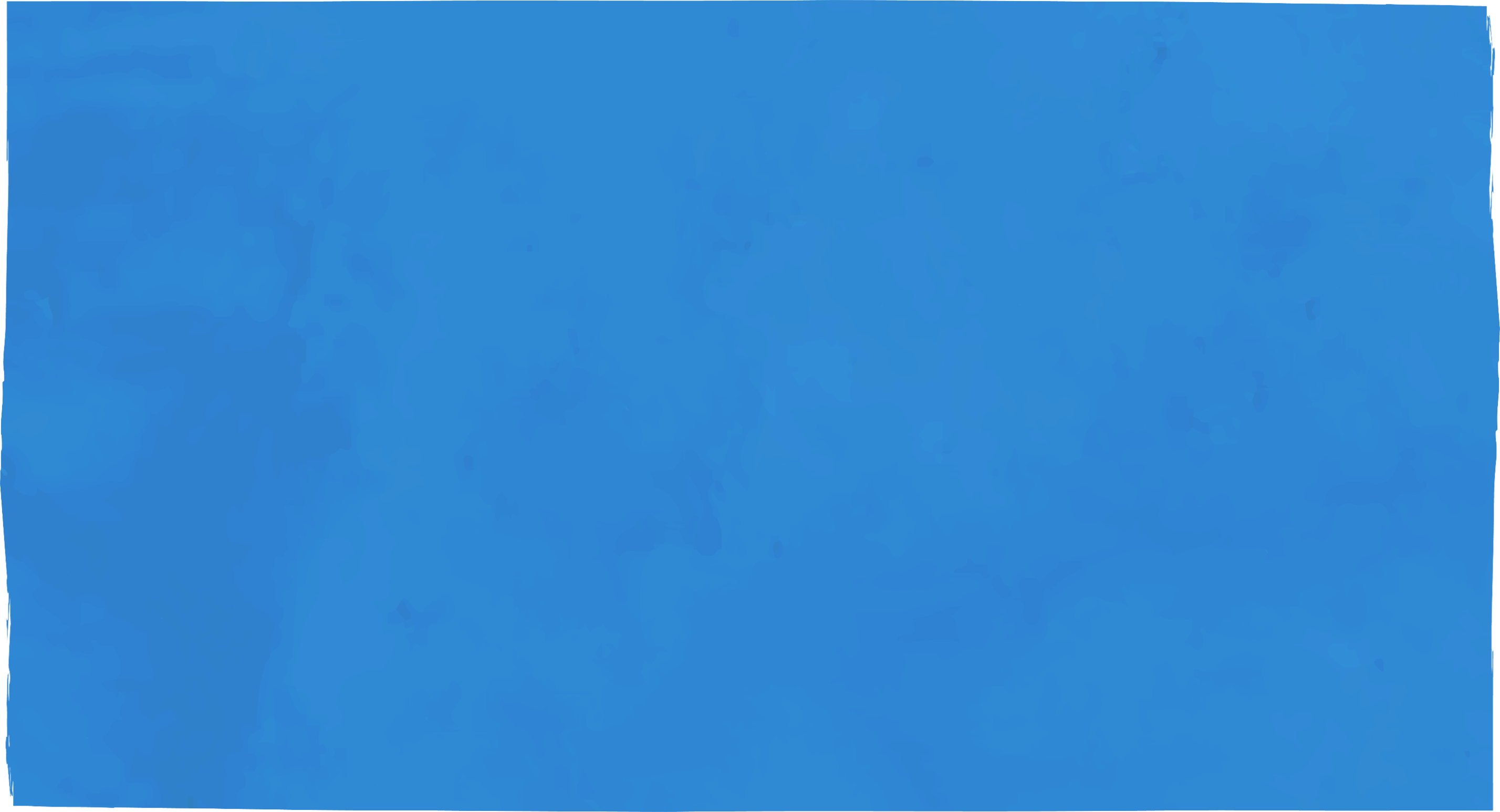 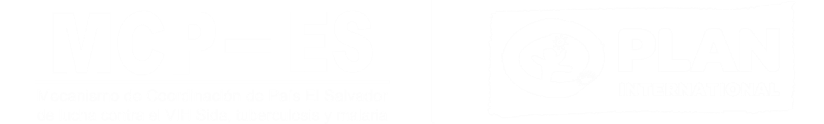 Reporte de avance
Implementación de la estrategia de prevención
del VIH, enero-junio 2022
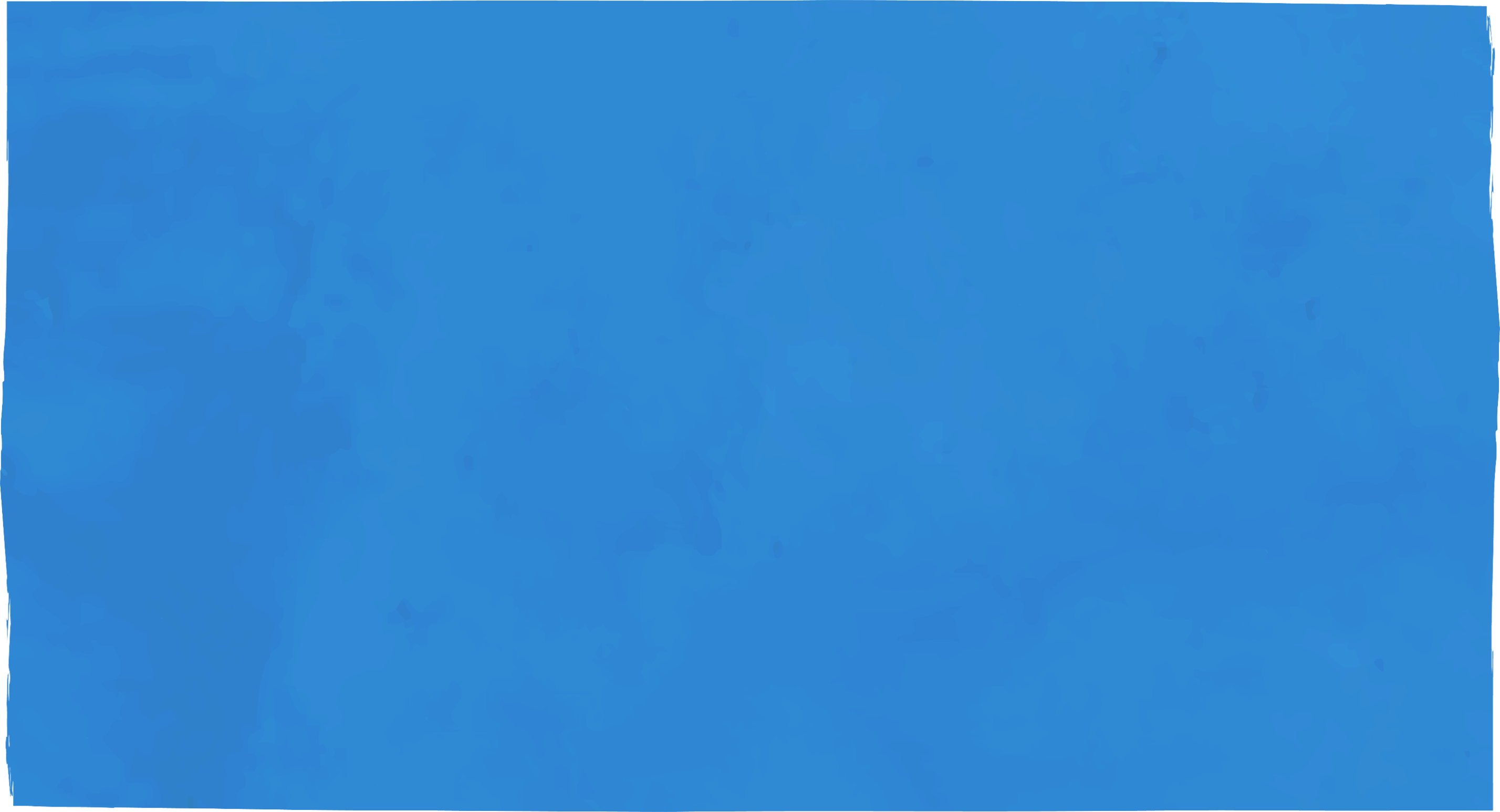 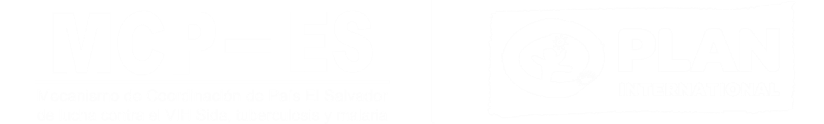 Información general del Marco de Desempeño
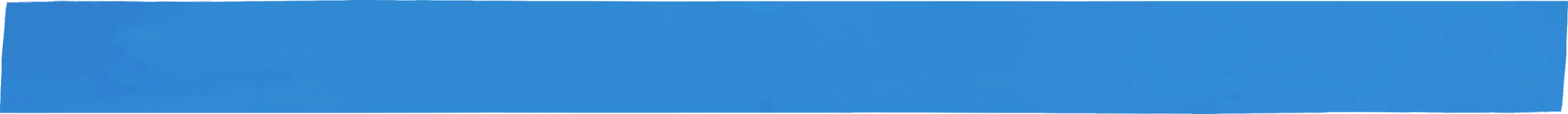 Indicadores de cubertura del Proyecto
KP-1a Porcentaje de HSH/MTS/MTRANS alcanzados por el programa de prevención de VIH - paquete definido de servicios.

HTS-3a Porcentaje de HSH/MTS/MTRANS que se han realizado una prueba de VIH durante el período de reporte y que conocen sus resultados.

HTS-Otros 1 Porcentaje de resultados VIH positivos entre el total de pruebas de VIH realizadas en HSH/MTS/MTRANS durante el período de reporte.

HTS-3a Porcentaje de HSH/MTS/MTRANS que se han realizado una prueba de VIH durante el período de reporte y que conocen sus resultados / Referencia efectiva a MINSAL.
1
2
3
4
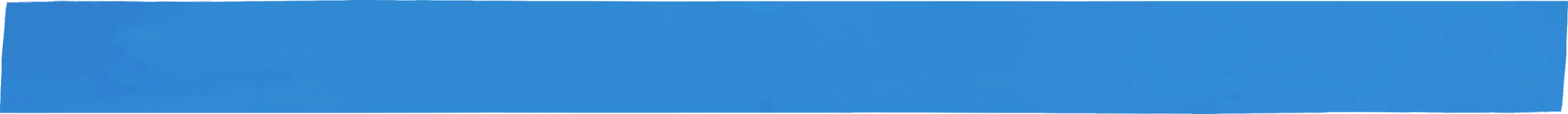 Metas para la población HSH durante la subvención 2022-2024
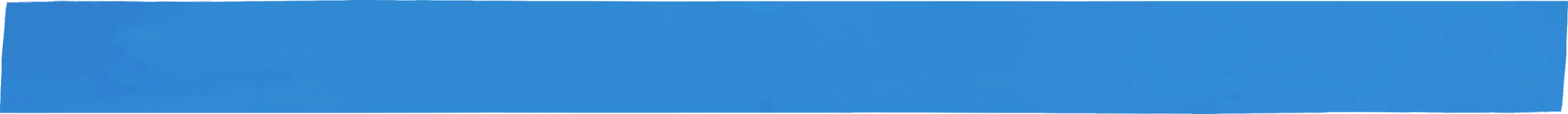 Metas para la población MTS durante la subvención 2022-2024
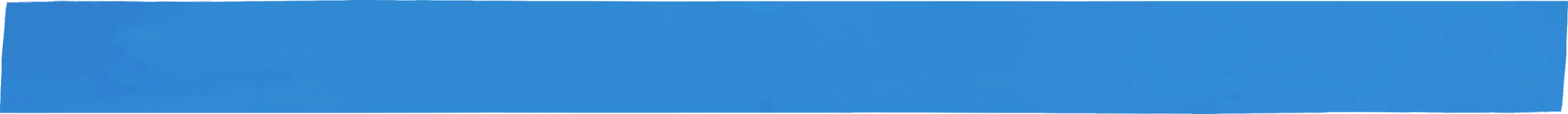 Metas para la población MTRANS durante la subvención 2022-2024
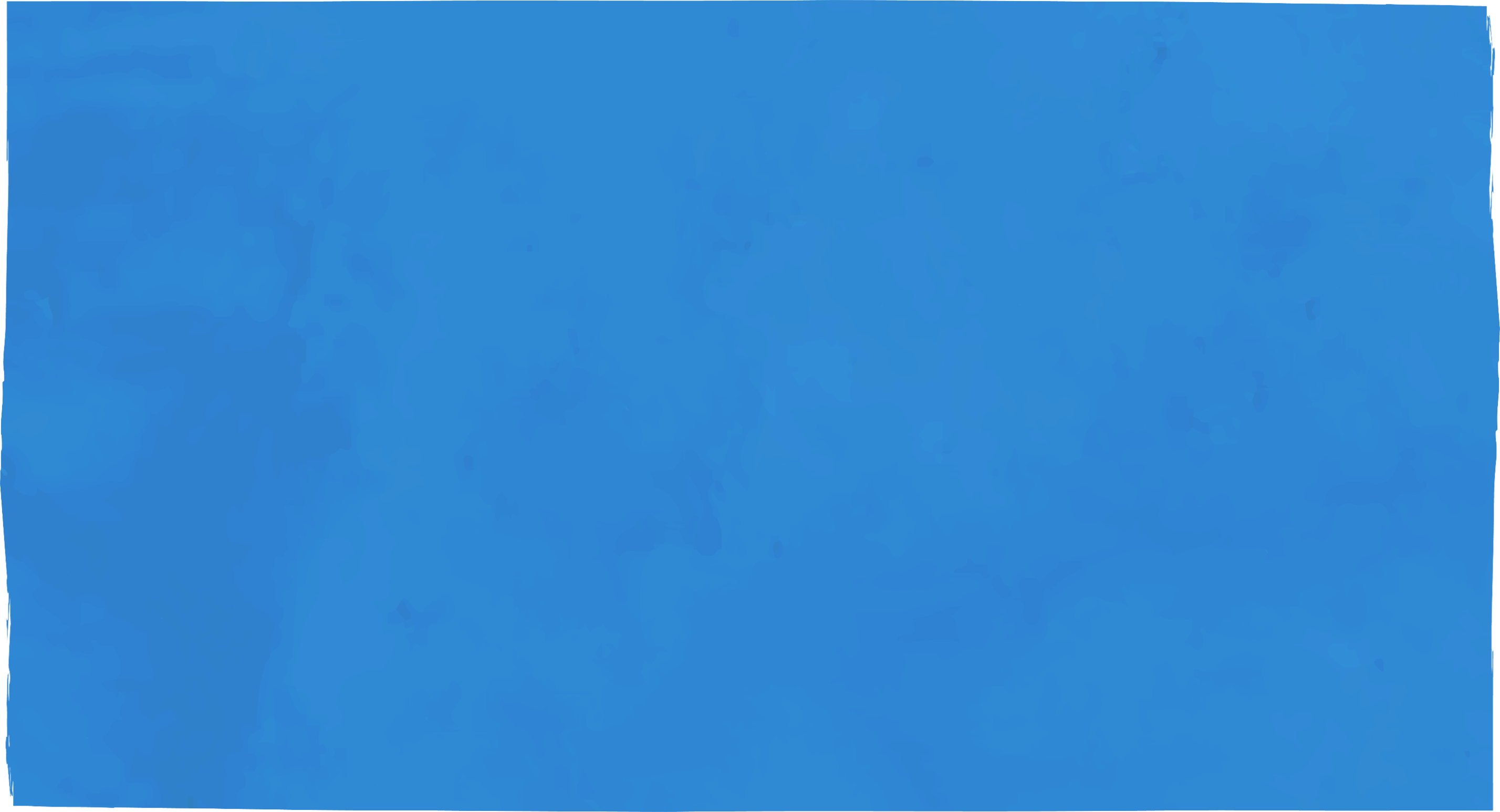 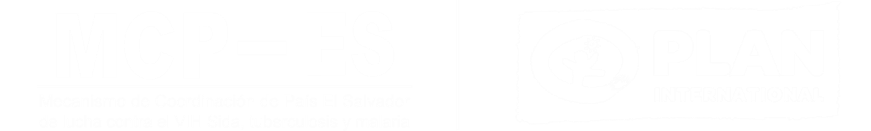 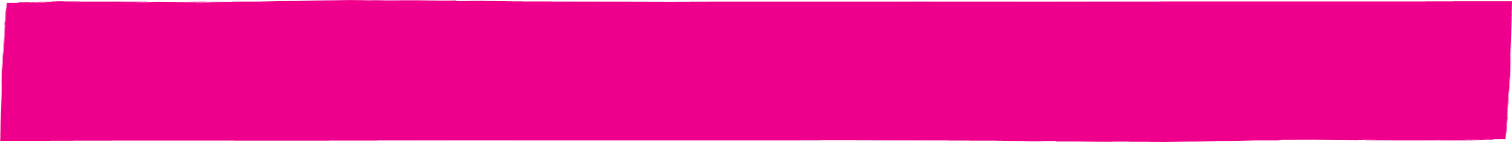 Avance en el cumplimiento de metas 2022
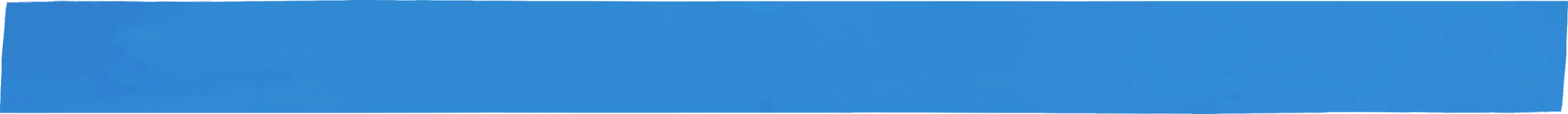 Limitaciones que han incidido en el avance de la implementación
Inicio tardío por desabastecimiento de insumos de salud a nivele local e internacional.

Afectaciones de casos positivos COVID19 y otras enfermedades que generan incapacidades del personal RP y SRs.

Rotación de personal en algunos SR reduce posibilidades de ser más eficientes en términos de tiempo.

No se dispone de todas las unidades móviles.
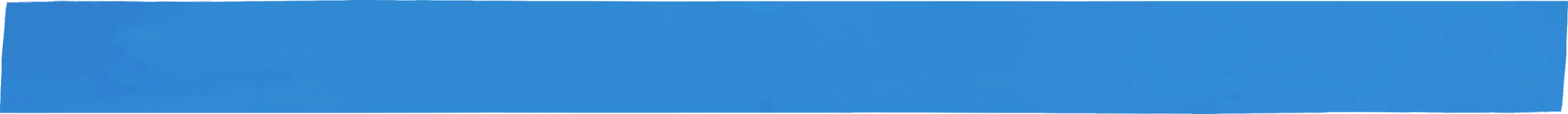 Avance en el cumplimiento de metas anuales, población HSH enero-junio 2022
3,848 / 18,726
2,443 / 14,106
1,415 / 4,620
24 / 267
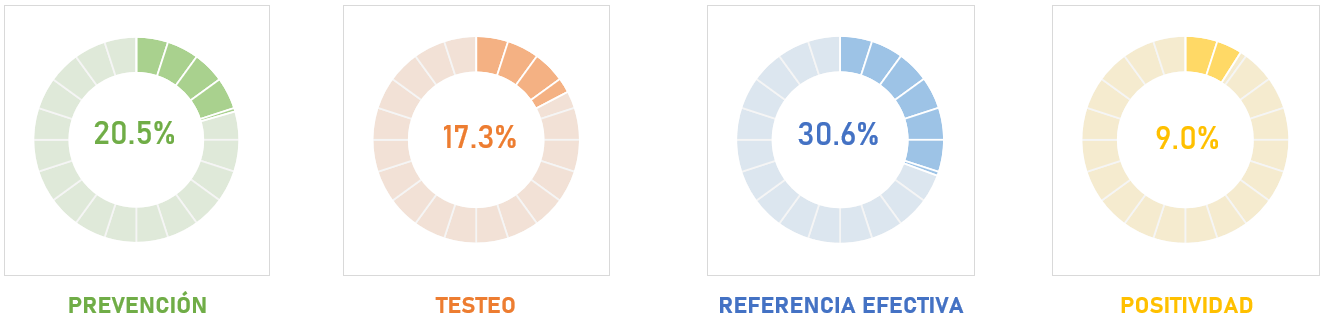 [Speaker Notes: Cada 102 testeos se encuentra un caso reactivo]
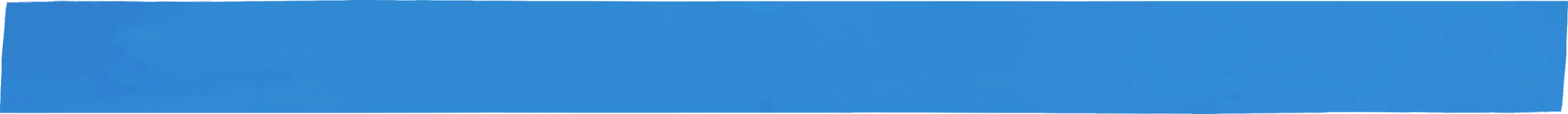 Avance en el cumplimiento de metas anuales, población HSH enero-junio 2022
[Speaker Notes: Cada 102 testeos se encuentra un caso reactivo]
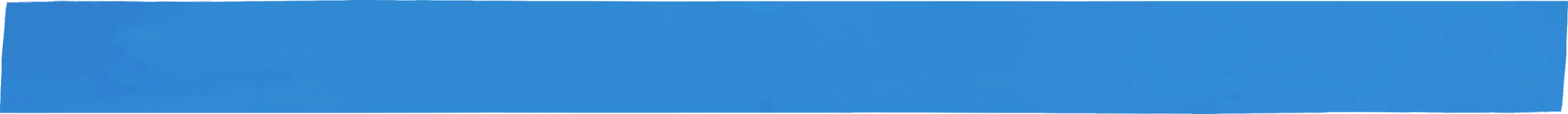 Avance en el cumplimiento de metas anuales, población MTS enero-junio 2022
2,280 / 15,400
1,174 / 6,634
8,766 / 1,106
3 / 27
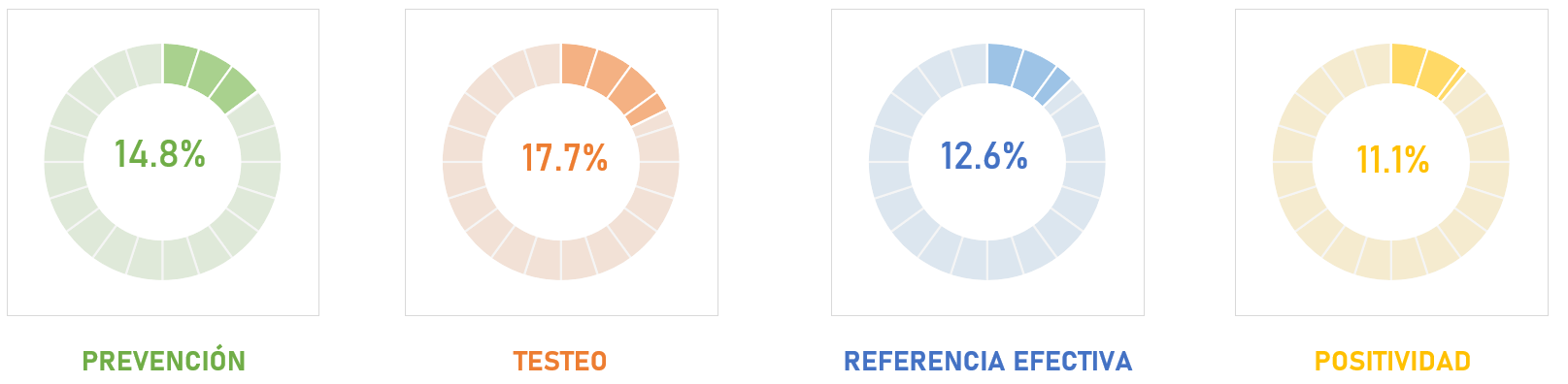 [Speaker Notes: Cada 391 testeos se encuentra un caso reactivo]
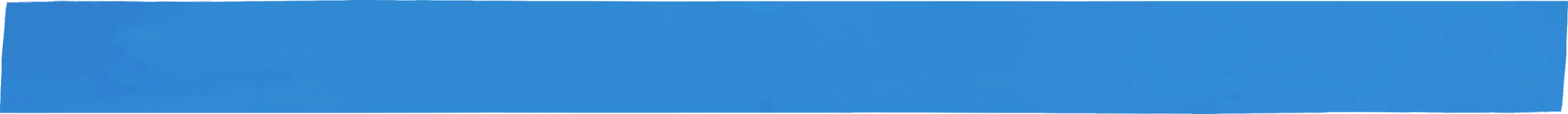 Avance en el cumplimiento de metas anuales, población MTS enero-junio 2022
[Speaker Notes: Cada 391 testeos se encuentra un caso reactivo]
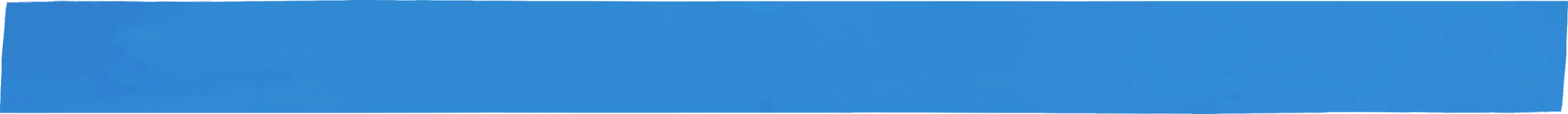 Avance en el cumplimiento de metas anuales, población MTRANS enero-junio 2022
445 / 1,709
218 / 761
237 / 948
2 / 24
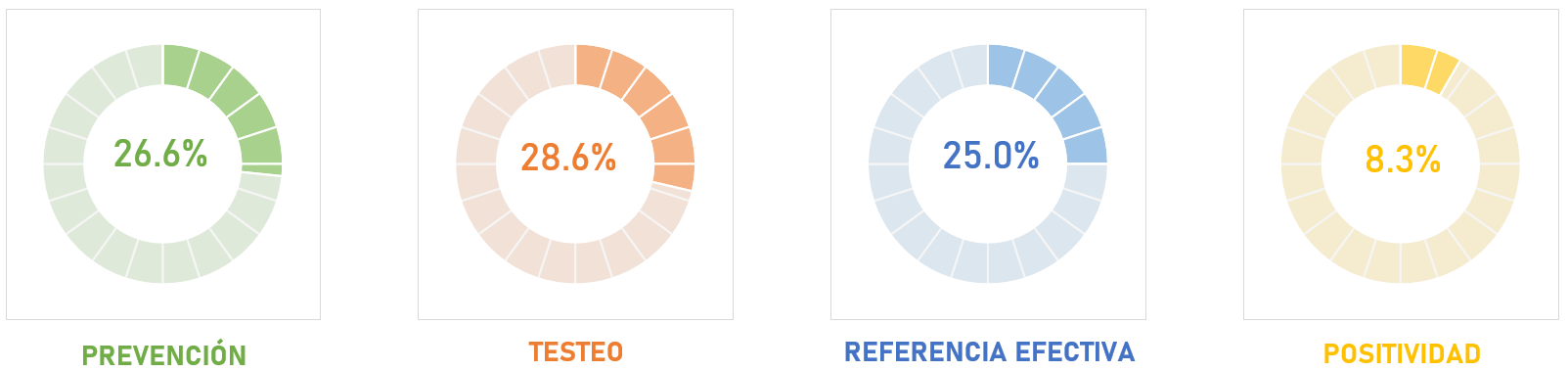 [Speaker Notes: Cada 109 testeos se encuentra un caso reactivo]
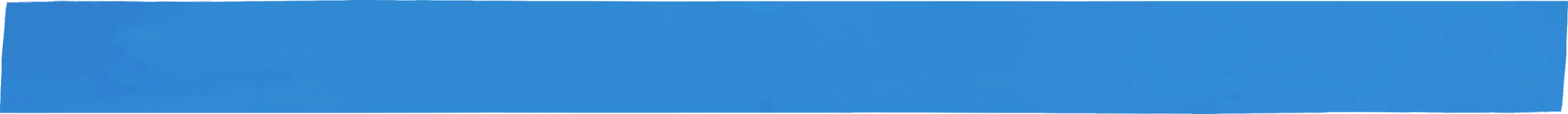 Avance en el cumplimiento de metas anuales, población MTRANS enero-junio 2022
[Speaker Notes: Cada 391 testeos se encuentra un caso reactivo]
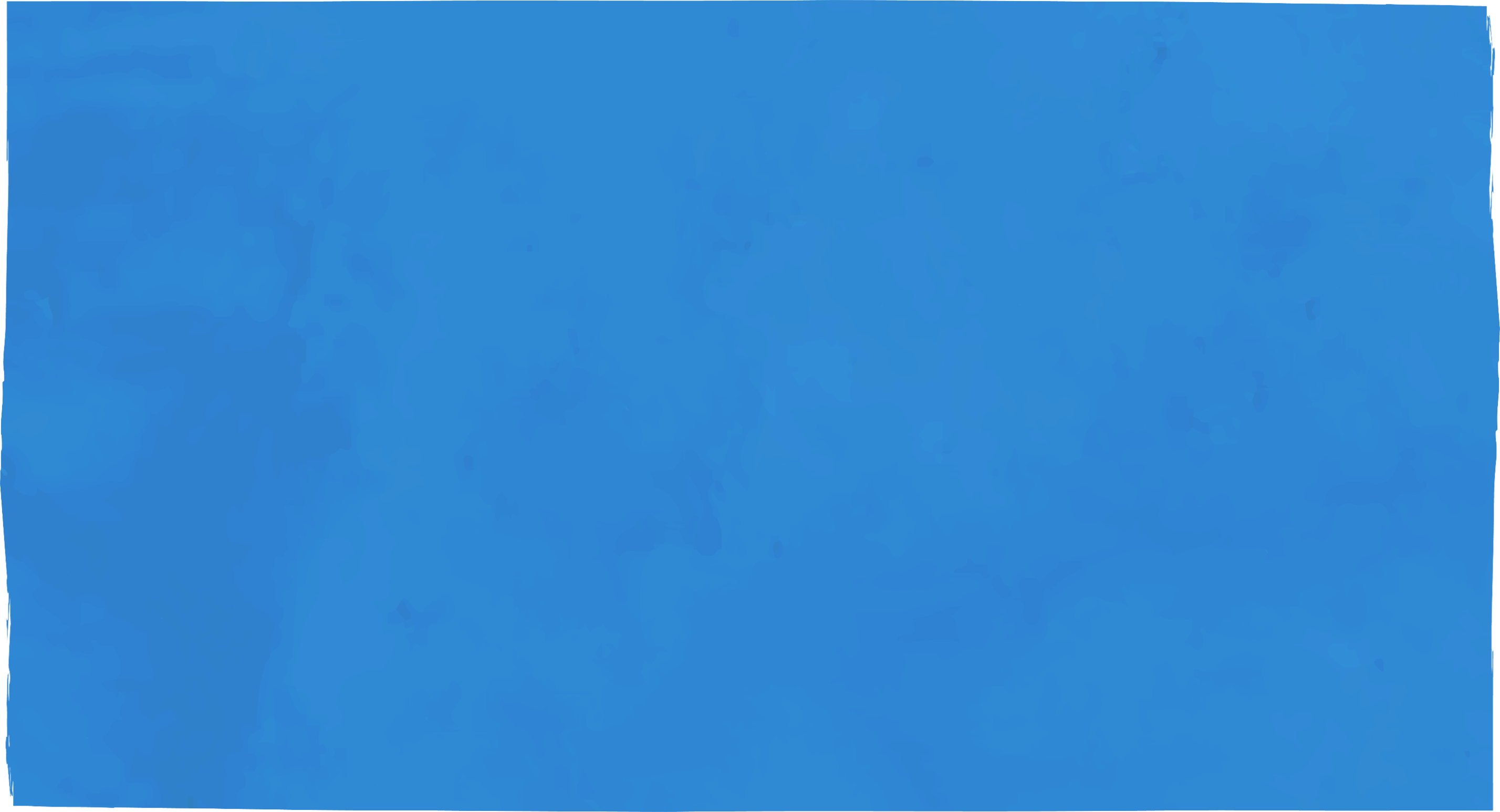 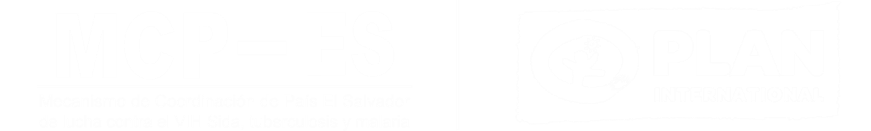 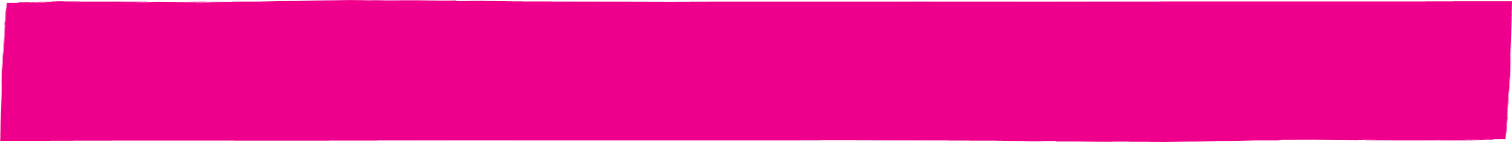 Avance financiero 2022
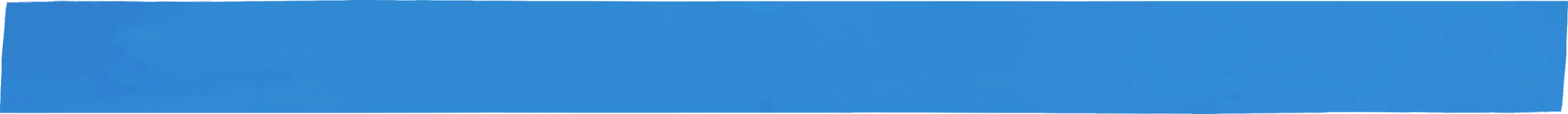 Limitaciones que han incidido en  la ejecución financiera
Inicio tardío de Sub Receptores en la subvención, lo cual ha significado un desfase de dos meses de no inversión.

Afectaciones de casos positivos COVID19 y otras enfermedades que generan incapacidades del personal RP y SRs.

No se dispone de todas las unidades móviles.
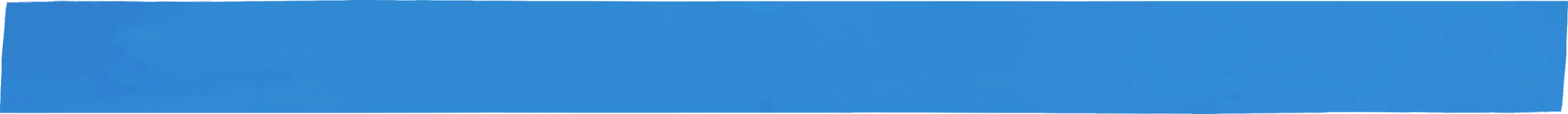 Ejecución financiera, población HSH enero-junio 2022
[Speaker Notes: Cada 102 testeos se encuentra un caso reactivo]
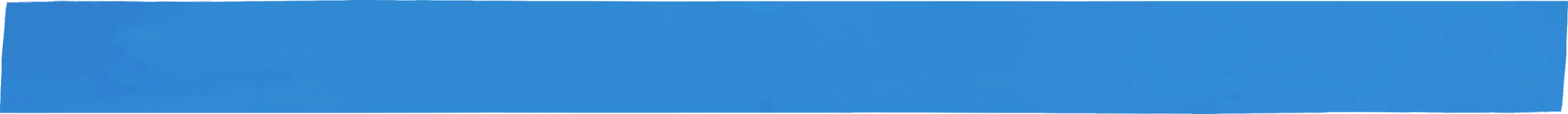 Ejecución financiera, población TRANS enero-junio 2022
[Speaker Notes: Cada 102 testeos se encuentra un caso reactivo]
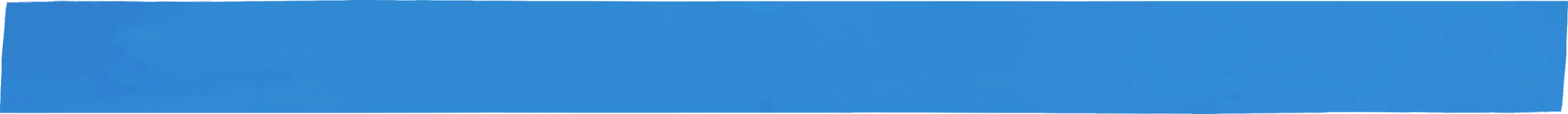 Ejecución financiera, población MTS enero-junio 2022
[Speaker Notes: Cada 102 testeos se encuentra un caso reactivo]
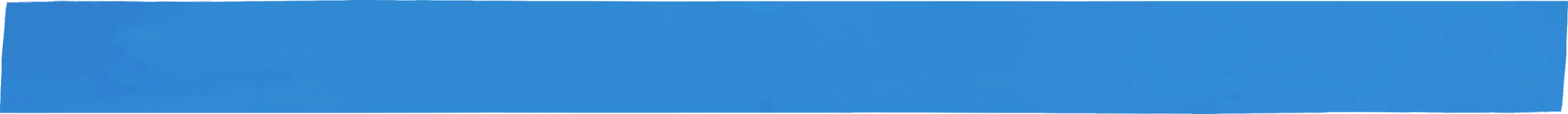 Ejecución financiera,  PLAN INTERNACIONAL-VIH enero-junio 2022
[Speaker Notes: Cada 102 testeos se encuentra un caso reactivo]
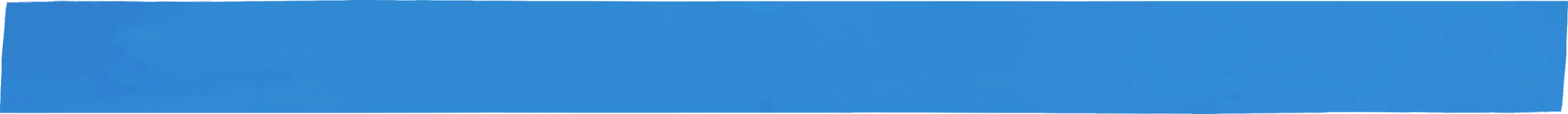 Ejecución financiera,  PLAN INTERNACIONAL-C19RM enero-junio 2022
[Speaker Notes: Cada 102 testeos se encuentra un caso reactivo]
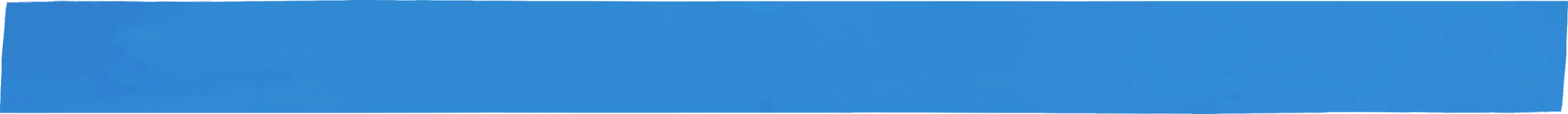 Ejecución financiera acumulada,  PLAN Y SR enero-junio 2022
[Speaker Notes: Cada 102 testeos se encuentra un caso reactivo]
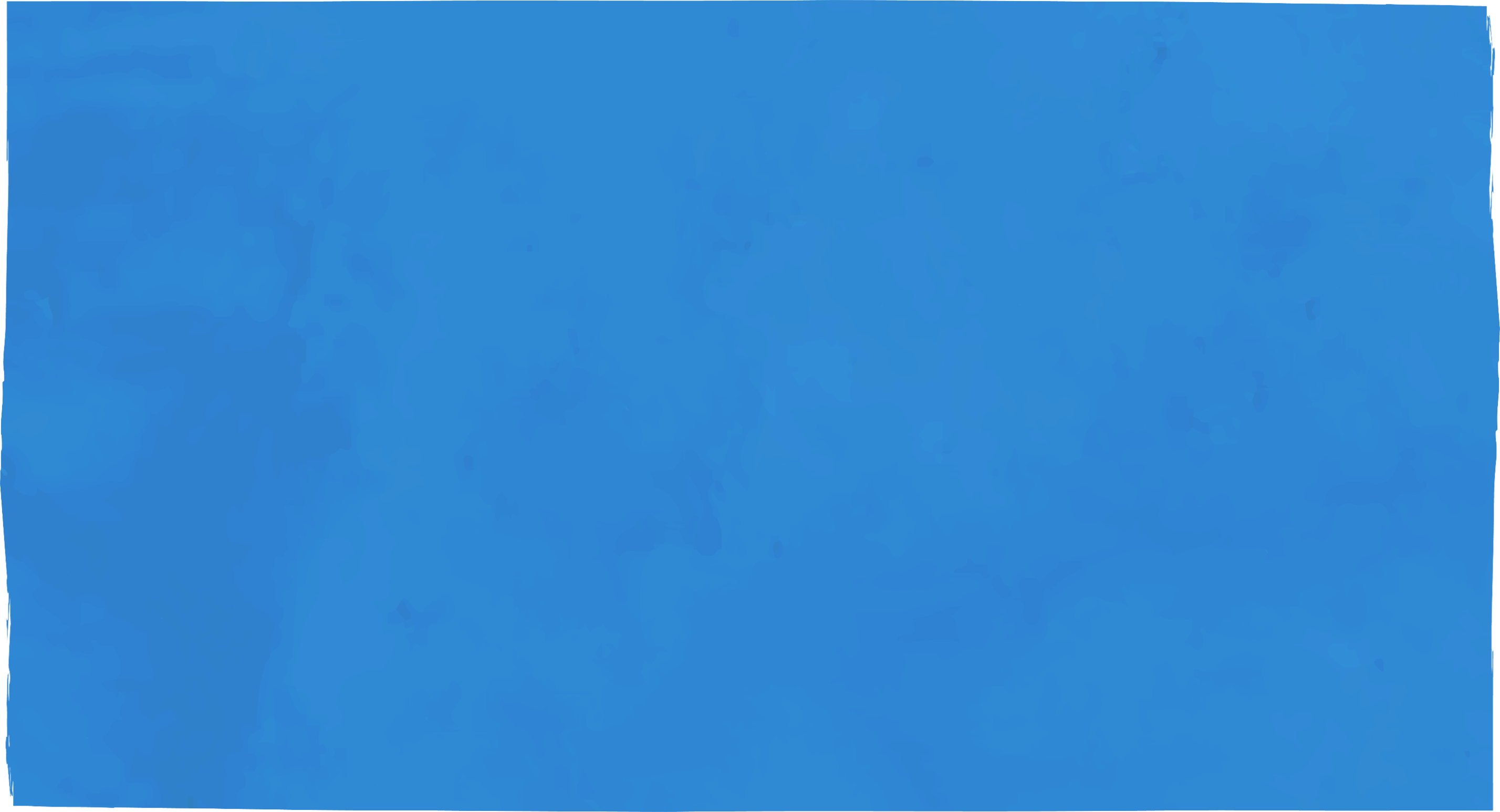 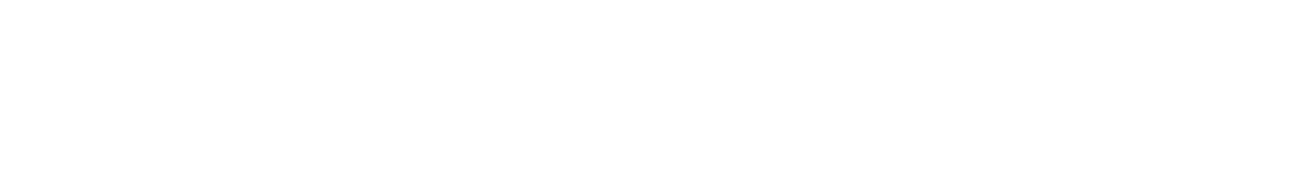